উরকিরচর উচ্চ বিদ্যালয়ের অনলাইন ক্লাসে
স্বাগতম
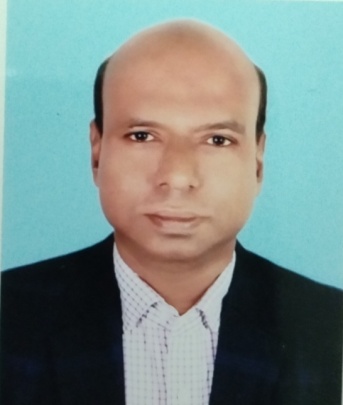 পরিচিতি
বিষয় : রসায়ন  
   শ্রেণি : নবম-দশম অধ্যায় : 7ম
রাসায়নিক বিক্রিয়া
সময়ঃ ৪৫ মিনিট।
বিলাস কান্তি দাস
প্রধান শিক্ষক
উরকিরচর উচ্চ বিদ্যালয়, 
রাউজান,চট্টগ্রাম।
E-mail:bilashm1967@gmail.com
আজকের পাঠ
বিশেষ ধরণের রাসায়নিক বিক্রিয়া
শিখন ফল
এই পাঠ শেষে ছাত্র ছাত্রীরা -------------


আদ্র বিশ্লেষন বিক্রিয়া কি তা বলতে পারবে।
পানিযোজন বিক্রিয়া কি তা বলতে পারবে।
সমানুকরন বিক্রিয়া ব্যাখ্যা করতে পারবে।
পলিমারকরন বিক্রিয়া বিশ্লেষন করতে পারবে।
বিশেষ ধরনের রাসায়নিক বিক্রিয়া
   Special Types  of Chemical Reaction
কিছু কিছু রাসায়নিক বিক্রিয়া দেখা যায় যেগুলি Redox / Non- Redox কোনটাতেই পড়ে না।
আদ্র বিশ্লেষন বা পানি বিশ্লেষন বিক্রিয়া (Hydrolysis Reaction) :
আদ্র বিশ্লেষন বিক্রিয়ায় অনেক সময় অসচ্ছ, পানিতে অদ্রবনীয় পদার্থ উৎপন্ন হয়। তখন তাকে অধঃক্ষেপন 
বিক্রিয়া বলা হয়।
পানিযোজন (Hydration) বিক্রিয়াঃ
আয়নিক যৌগ কেলাস (Crystal lattice) গঠনের সময় এক বা একাধিক সংখ্যক পানির অণুর সাথে যুক্ত হয়। এই বিক্রিয়াকে পানিযোজন(hydration) বিক্রিয়া বলে।
আয়নিক যৌগের সাথে যুক্ত পানিকে কেলাস পানি (hydrated) বলে।
পানিযোজন বিক্রিয়ায় ইলেক্ট্রন স্থানান্তর ঘটে না।
সমানুকরন (Isomerisation) বিক্রিয়াঃ
তাপ
যদি দুটি যৌগের আনবিক সংকেত একই হয় কিন্তু গাঠনিক সংকেত ভিন্ন হয়, তবে তাদের একটিকে 
অপরটির সমানু বলা হয়।
একটি সমানু থেকে অপর একটি সমানু তৈরী করার প্রক্রিয়াকে সমানুকরন বিক্রিয়া বলে।
পলিমারকরন (Polymerisation) বিক্রিয়াঃ
প্রভাবক, উচ্চ তাপ ও চাপের প্রভাবে একই যৌগের অসংখ্য ক্ষুদ্র ক্ষুদ্র অনু পরস্পরের সাথে যুক্ত হয়ে বৃহৎ
আনবিক ভরবিশিষ্ট নতুন যৌগের অনু গঠন করার প্রক্রিয়াকে পলিমারকরন বিক্রিয়া বলে।
এক্ষেত্রে বৃহৎ অনুটিকে পলিমার এবং ক্ষুদ্র ক্ষুদ্র অনুগুলিকে মনোমার বলে।
যে বিক্রিয়ায় অসংখ্য মনোমার থেকে পলিমার উৎপন্ন হয় তাকে পলিমারকরন বিক্রিয়া বলে।
একক কাজ
১। পানিযোজন বিক্রিয়া কাকে বলে?
2। পলিমারকরন বিক্রিয়া কাকে বলে?
৩। মনোমার ও পলিমার  কি?
মূল্যায়ন
১। ইউরিয়ার সংকেত লিখ।
২। ইথিলিনের সংকেত কোনটি?
৩। পলিথিনের সংকেত কোনটি?
৪। কপার সালফেট এ কত অনু কেলাস পানি থাকে?
বাড়ির কাজ
নিচের বিক্রিয়াটি একটি বিশেষ ধরণের বিক্রিয়া – বিশ্লেষন কর।



MgCl2 + 7H2O                 MgCl2. 7H2O
সবাইকে 
  ধন্যবাদ